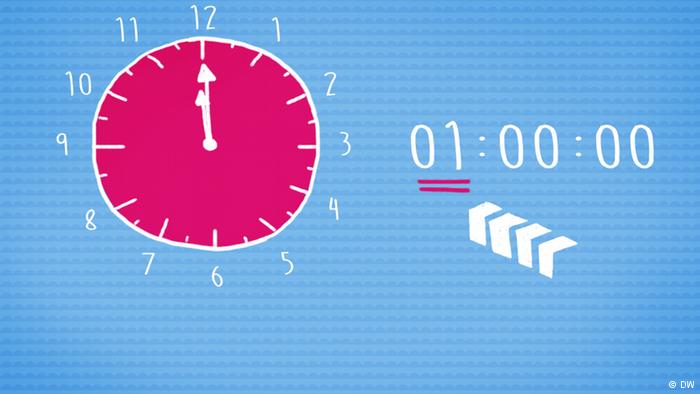 Uhrzeit
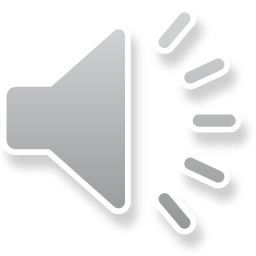 Katia Dourado
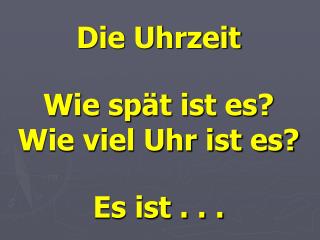 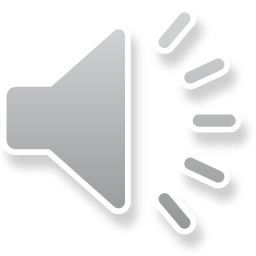 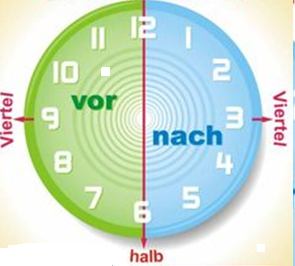 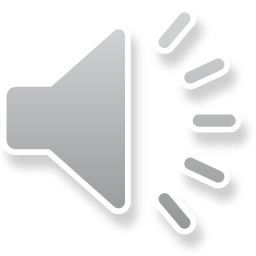 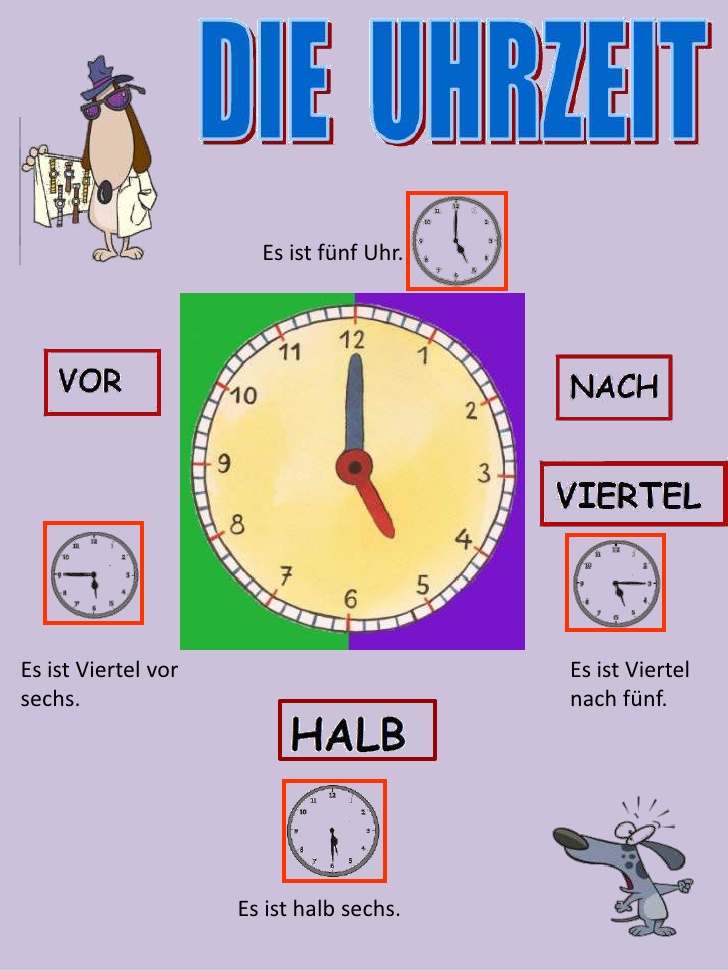 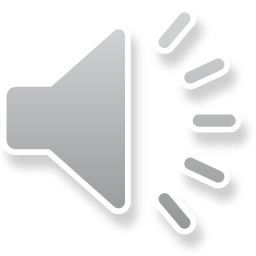 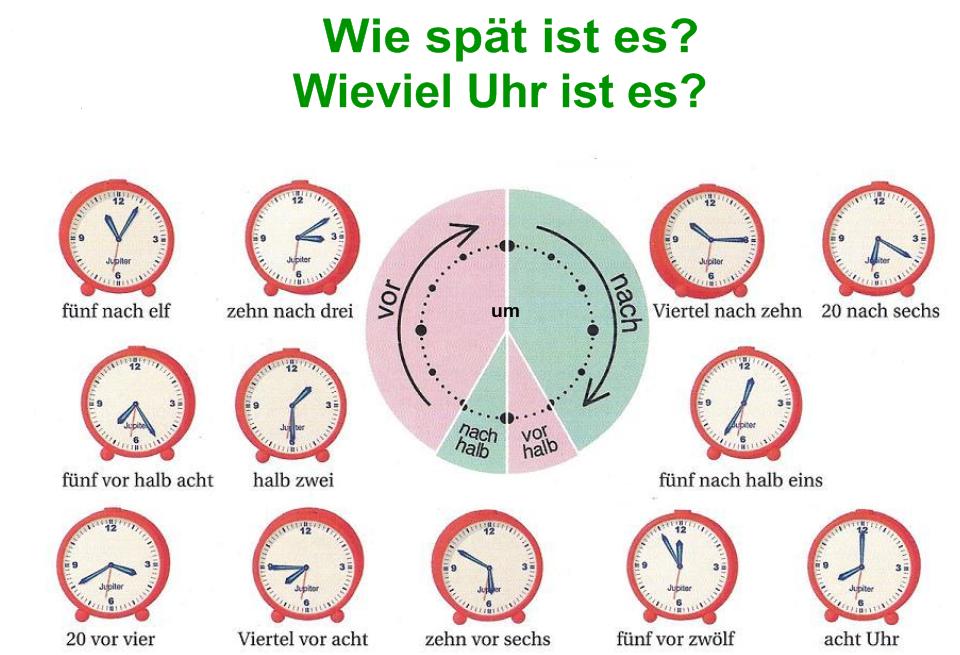 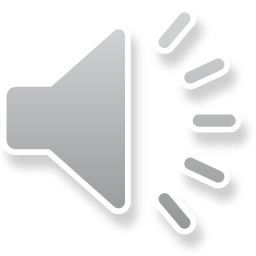 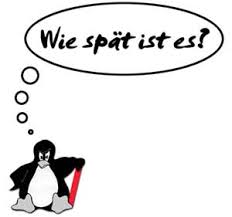 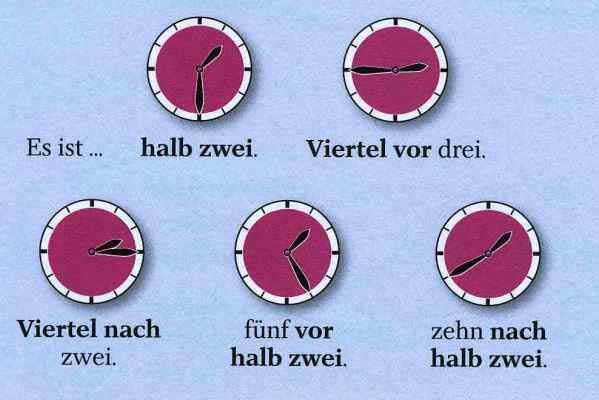 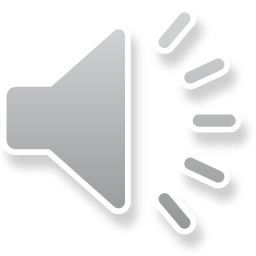 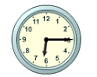 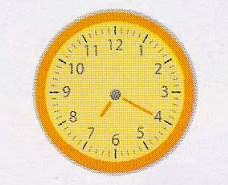 Es ist Viertel nach sechs.
Es ist sechs Uhr fünfzehn.
Es ist zwanzig nach sieben.
Es ist sieben Uhr zwanzig.
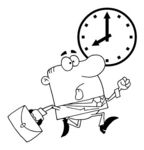 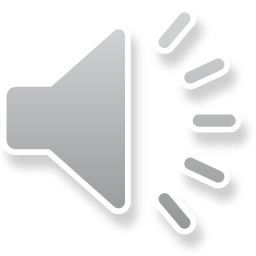 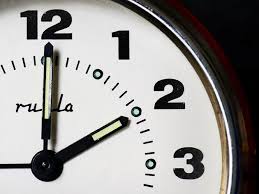 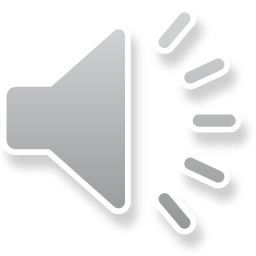